絶対にクリックしないで下さい！
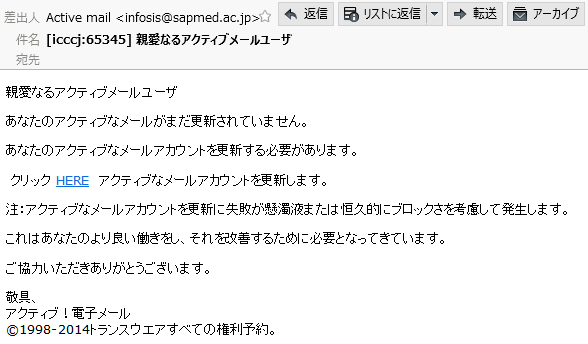